Effect of Mindful Meditation and Gratitude Journaling on College Students Stress and Well-being Over Time
Stephanie Hines, Senior, Psychology Major
Lisa Scherer, Ph.D.

Department of Psychology, University of Nebraska at Omaha 
Presentation for the University of Nebraska at Omaha Research and Creativity Fair 
March 2, 2018
Purpose of Study
Overview: I wanted to assess the affects of Mindfulness-Based Training Interventions on stress and well-being over time. 
Specifically, I looked at Mindful Meditation versus Mindful Gratitude on job stress, school stress, family, friend stress, and burnout.
College Students are Stressed Out!
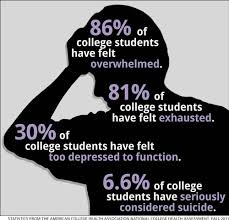 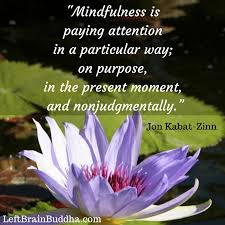 Evidence Suggests
Studies have shown that positive psychology interventions such as mindfulness training and gratitude journaling, produces moderate to large effect sizes on measures of overall well-being and quality of life (Grossman, Niemann, Schmidt, & Walach, 2004).
Evidence for Mindfulness Meditation shows its effectiveness in reducing stress, anxiety disorders, depression, as well as enhancing sleep and improving decision making under stress (Kerr, Sacchet, Lazar, Moore, & Jones, 2013; Khoury,Lacomte, Fortin, Masse,Therien, Bouchard, Hofman, 2013).
Gratitude
Gratitude is regarded as integral to well-being, and when expressed is defined as acknowledgment from individuals that something of value has been received from others(Emmons & Crumpler, 2000; Emmons & Mishra, 2011).
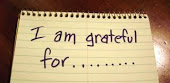 Evidence Suggests
Gratitude is reported to be the most beneficial character strength that directly influences well-being, and indirectly influences well-being by buffering against negative states and emotions (Nelson, 2009).
Further research has also shown gratitude to be an adaptive coping strategy that reduces stress by allowing stressful or negative life experiences, to be reinterpreted with a grateful perspective(Wood et al. 2008).
This is great but why do we believe that mindful meditation would be relatively more effective? Perhaps note that research has not address the relative merits of mindful meditation and mindful gratitude explicitly. 
Then make logical sense that in mindful meditation, one is turning one’s thoughts off or letting them go peacefully without judgment so it is relatively low in cognitive effort. On the other hand, gratitude is very cognitive as it requires people to make judgments of the goodness of others’ actions
Hypotheses
An interaction of intervention and time was predicted, such that both interventions would show stress reduction but the mindful meditation condition would produce stronger or more pronounced effect compared to the intervention.
Subsumed under the interaction was the prediction that stress and burnout would decrease over time regardless of mindfulness condition.  (Main effect of time)
Subsumed under the predicted interaction was the prediction that mindful meditation would be slightly more effective in reducing stress compared to mindful gratitude.
Figure Depicting the Interaction
Add the figure with line decreasing slightly for the gratitude group and line decreasing more steeply for meditation group.
Y axis should be labeled stress; X axis should be labeled with one point on horizontal line indicating Time 1 and the next line farther to the right on the x axis indicating Time 2. 
Add legends with solid line as meditation and hashed or dotted line indicating gratitude condition.
Methods
Participants
Mindful Meditation and Mindful Gratitude interventions were distributed to 30 working college students in Dr. Scherer’s online organizational psychology course 
Students were randomly assigned to each group resulting in 15 participants for each intervention condition
Interventions: Situating Your Internal Thoughts (S.I.T.)
The SIT acronym was used to refer to the daily practice of Taking 10 Mindful Minutes each day regardless of condition.  
Students were required to take 10 minutes out of their day to relax the body for 5 minutes, and then meditate for the remaining 5 minutes…
Students were sent text messages and emails with links to the interventions and instructions that guided them through their S.I.T.
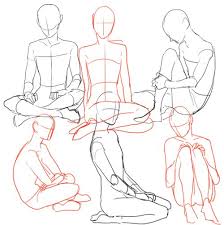 Interventions
Link to PowerPoint: (change font color of link to red or even white so you can see it. https://www.youtube.com/watch?v=9kL3khc5fsY
Mindful Meditation Condition:
What did they hear on their link 
Were asked to daily record 3 observations about their experience after their SIT
Mindful Gratitude Condition: 
What did they hear on their link
Were asked to record 3 things they were grateful for after their SIT
Dependent Measures
Family stress, friend stress, job stress, school stress and overall stress were assessed using the Stress Scale by (include authors)
Design
The design was a 2 between-subject (Mindfulness Condition: meditation vs. gratitude) by 2 within-subject (Time: Time 1 and Time 2) design.
Procedure
Pre-Intervention measures taken on demographics and stress measures
Each day for 14 days, participants were reminded to engage in their sit and answer a couple of brief questions
Post-Intervention measures taken on stress measures after the 14 days of daily practicing the SIT
Results: Overview of Approach
A two-between (Mindfulness Meditation versus Mindfulness Gratitude) by two-within (Time 1 vs Time 2) Analysis of Variance was used to test the hypotheses for each of these dependent variables:
		Job Stress				School Stress
		Friend Stress			Overall Stress 
		Family Stress			Am I missing one?
Results: Summary
Discussion
Limitations & Future Directions You could be including these already as we have talked about them—don’t have to wait for results but we may add some after we know the results, right? I would put the limitations and future directions together as one naturally follows from the other in presentations .
Participants were students were taking a totally online class and we trusted that they were actually engaging in their mindfulness meditation. 
The study needs to be replicated with face-to-face classes and perhaps be something to start each day
Both mindfulness interventions started with a guided body relaxation exercise 
A useful follow-up study would be to separate out the body relaxation into a third condition and then compare the effects of relaxation condition to the mindful meditation and gratitude conditions to determine if mindfulness per se showed more efficacy in reducing stress compared to simply body relaxation 
Then one more based on results perhaps
Then you need to add to Conclusion slide which you could add something on right now before the results
Conclusion
Most UNO students are employed in addition to taking classes, and they are reporting a high level of stress. 
The UNO Health & Wellness Office reported that for the first time in UNO’s history, anxiety and stress complaints overtook depression to become the number one student mental health complaint.
This goal of this study was to contribute to the research on mindfulness and stress reduction but to also offer a potentially practical and time efficient solution to helping UNO students cope with stress more effectively.
Though study results showed… OR Study results provide preliminary evidence that…
References
Grossman, P., Niemann, L., Schmidt, S., & Walach, H. (2004). Mindfulness-based stress reduction and Health. Benefits: A meta-	analysis. Journal of Psychosomatic Research, 57,35-43.

Emmons, R., Crumpler, C. (2000). Gratitude as a human strength: Appraising the evidence. Journal of Social and Clinical 	Psychology, 19(1),56-69.

Emmons, R., Mishra, A. (2011). Why gratitude enhances well-being: What we know, what we need to know. In K. Sheldon, T. 	Kashdan, & M.F. Steger (Eds). Designing the future of positive psychology: Taking stock and moving forward. New York: 	Oxford University Press.

Kabat-Zinn, J. (1994). Wherever you go, there you are: Mindfulness meditation in everyday life. New York: Hyperion Books.

Kerr, C., Sacchet, M., Lazar, S., Moore, C., & Jones, S. (2013). Mindfulness starts with the body: Somato-sensory attention and top-	down modulation of cortical alpha rhythms in mindfulness meditation. Frontiers in Human Neuroscience, 7(12), 1-15.

Khoury, B., Lacomte, T., Fortin, G., Masse, M. Therien, P., Bouchard, V....Hofman, S.G.(2013). Mindfulness-based therapy: A 	comprehensive meta-analysis. Clinical Pyschology Review, 33(6), 763-771. doi:10.1016/j.cpr.2013.05.005.  

Nelson, C. (2009). Appreciating gratitude: Can gratitude be used as a psychological intervention to improve individual wellbeing? 	Counseling Psychology Review, 24(3-4),38-50.

Wood, A., Maltby, J., Gillett, R., Linley, P., Joseph, S. (2008). The role of gratitude in the development of social support, stress, and 	depression: Two longitudinal studies. Journal of Research in Personality, 42(4), 854-871.
Thank YOU!!!
Big thank you to Dr. Lisa Scherer for the time and effort she spent mentoring me throughout this project over the past year.
Thanks to my fellow students in the Scherer Research Group for their assistance and suggestions. 
Thank you to UNO and the Office of Research and Creativity for providing FUSE funding for this research which allowed me to work fewer hours and concentrate on this project!